The Health Information Research Infrastructure
Assembly of Members – 12 March 2019
Name: Petronille Bogaert, Linda Abboud and Herman Van Oyen
Institution: Sciensano, Belgium
Contact: infact.coordination@sciensano.be
[Speaker Notes: Setting out an improved EU health information system infrastructure]
The concept
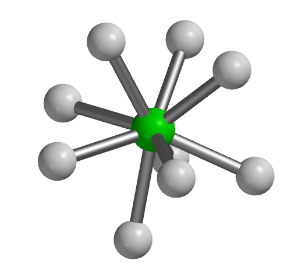 [Speaker Notes: The Health Information Research Infrastructure is about connecting networks in health information and overcome fragmentation to enable top-level research for better evidence more intelligence to support evidence informed policy with the overarching aim to improve public health (population health and health care system)]
The goals
To make available and share quality data, information and tools

To strengthen scientific knowledge, promoting scientific cooperation and integration

To support expertise development, methodological innovation and use of health information to inform policy
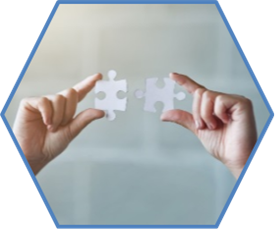 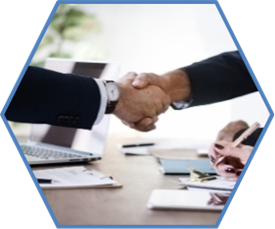 Scope: fill the gap
Population health and health care systems
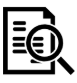 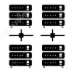 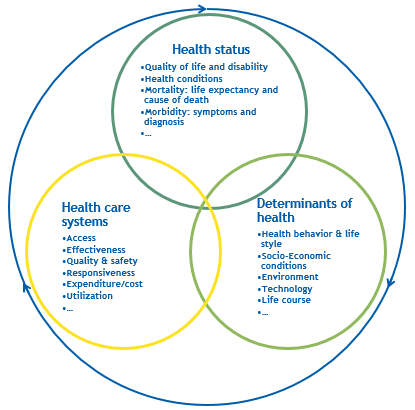 Insurance 
data
Big data
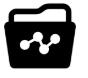 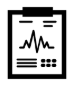 Disease Registries
Vital 
statistics
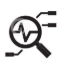 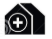 Indicators
Hospital Care 
data
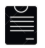 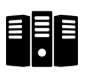 Survey 
data
Guidelines and manuals
[Speaker Notes: Tools that we are putting toegther to answer your questions in these areas. The questions you have a re evolving. We will develop new tools to respond to your demands]
What?Health Information Research Infrastructure
Distributed Research Infrastructure:
National network (NN) units within MSs,

Participating domain specific networks (DSN) and their research communities, 

A central office, 

A web based platform that delivers services,

A set of core RI activities in the form of focused projects and programmes (in contact with NN).
A domain specific network is generally a group of collaborating researchers on a common health topic or method.
The national network is a consortium of relevant national actors.
[Speaker Notes: Should be same figure as mine. 

CAN YOU GIVE SOME EXAMPLES OF THESE ACTIVITIES (or do you refer to the 3 mains blocks (one stop shop/ innovative methods/ 
From RIVM text:  Central activities: 
guide, support, monitor, evaluate project progress: scientific support for project development, reporting and reformulation; capacity building: estimated number of capacity building projects per year(3-6); health reporting: 5-10 four yearly policy reports by 5-10 domain networks; two large EU-wide data collecting efforts per year; costs(rooms, lunches…)per project meeting; travel & substances; HI and data schooling/training programs; I-models; yearly conference health information.]
Services
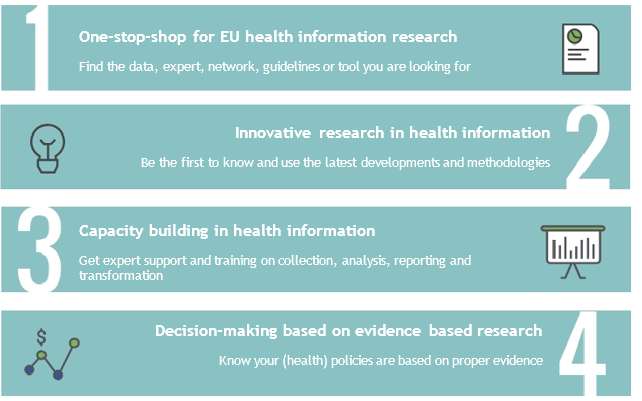 Policy-making
Knowledge translation
Health reporting
Analysis, research contextualisation
Data collection
[Speaker Notes: Ondersteunen onderzoekers om dit te doen. 

1, 2 en 3 leiden tot 3. 

Verschuuren et al. “Towards an overarching European health information system. 2017
HIS can be defined as a complex, multi layered system, aimed at producing health intelligence. 
The steps relevant for population health monitoring (right side) and the outputs of an HIS (left side) are described as a combination of the population health monitoring cycle and data-information-knowledge-wisdom hierarchy models. 

Definitions
Health information system is defined as:
“An integrated effort to collect, process, analyse, report, communicate and use health information and knowledge to influence policy and decision-making, programme action, individual and public health outcomes, and research”

An EU health information system 
effort to collect, process, analyse, report, communicate and use comparable health information and knowledge 
covering all Member States, EFTA and associated countries 
to understand the dynamics of the health of the European citizens and populations in order 
to support policy and decision-making, programme action, individual and public health outcomes, health system functioning, outputs and research in the European Union.]
Services
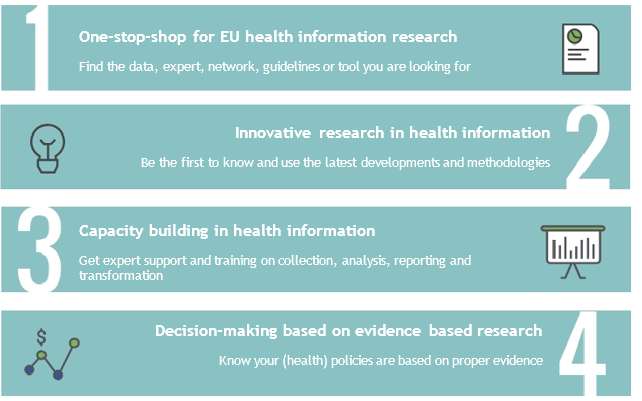 Find network 
 DSN or NN
Find expert 
 Who is Who?
Find data
Find guideline or tool
Services
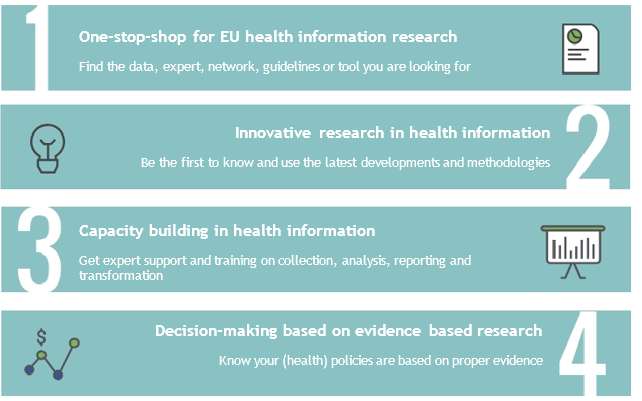 Computing services
Interoperability services
Tool services
Legal and ethical support
[Speaker Notes: GDPR and ethical aspects]
Services
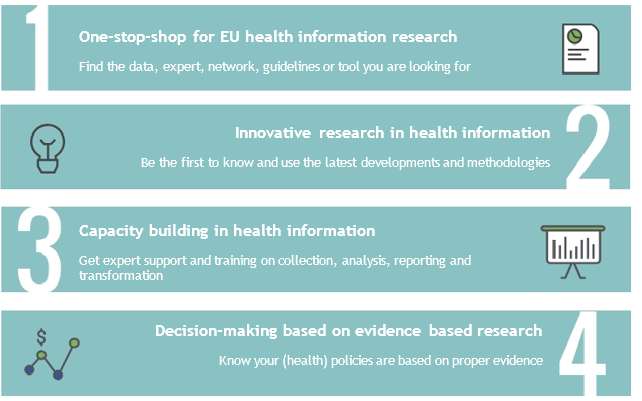 Overview training programs
Training services
Expert support
Services
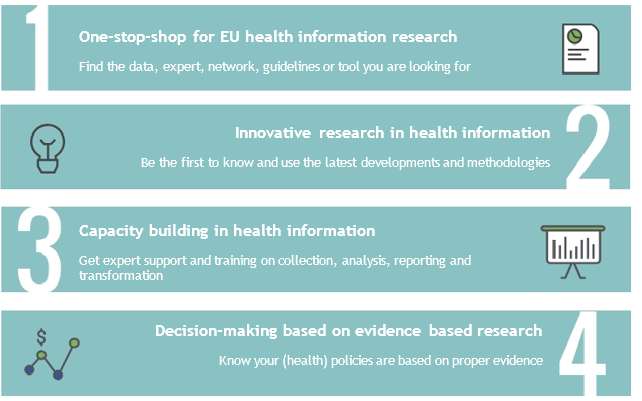 Knowledge translation support
Engagement with policy makers
Advocate for EU health information
Horizon scanning
[Speaker Notes: The research outputs provides you the necessary tools for decision making.]
Services
International
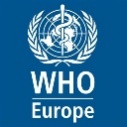 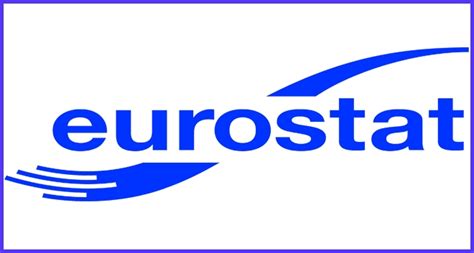 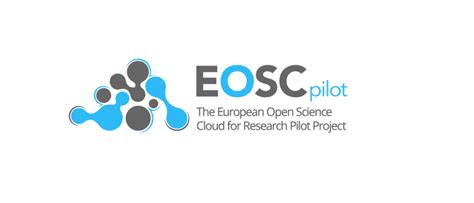 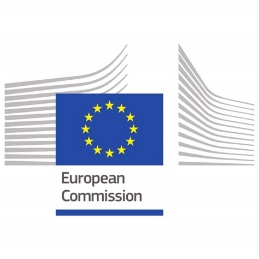 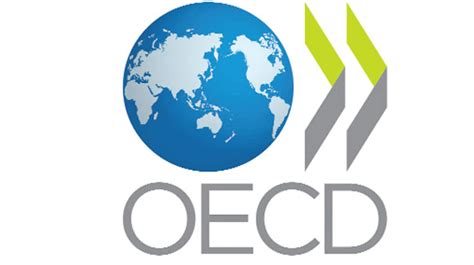 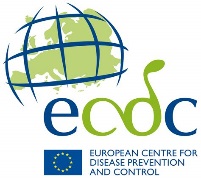 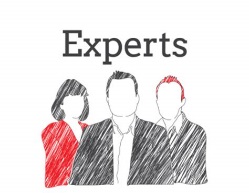 Expert groups
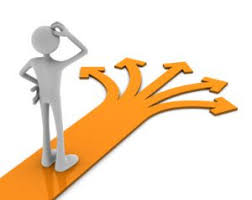 Added value for research
Added value for society
Research Infrastructure outcomes
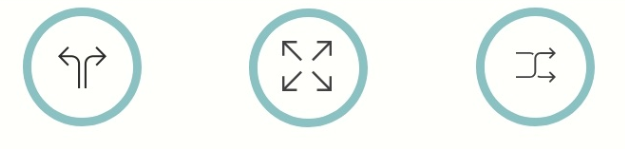 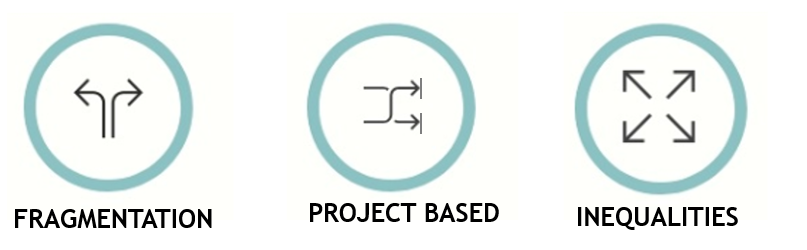 FRAGMENTATION

Disperse knowledge 
Incomplete data
Difficult access
INEQUALITIES

Differences in quality
Diversity in research capacity
PROJECT BASED

No long term planning
Waste of resources
Duplication
CONNECTING STAKEHOLDERS AND INFORMATION
EFFICIENT (RE)USE OF DATA
CAPACITY TRAINING
KNOWLEDGE TRANSLATION
SUSTAINABLE INFRASTRUCTURE 
KNOWLEDGE DEPOT
RETURN OF INVESTMENT
www.inf-act.eu@JA_InfAct